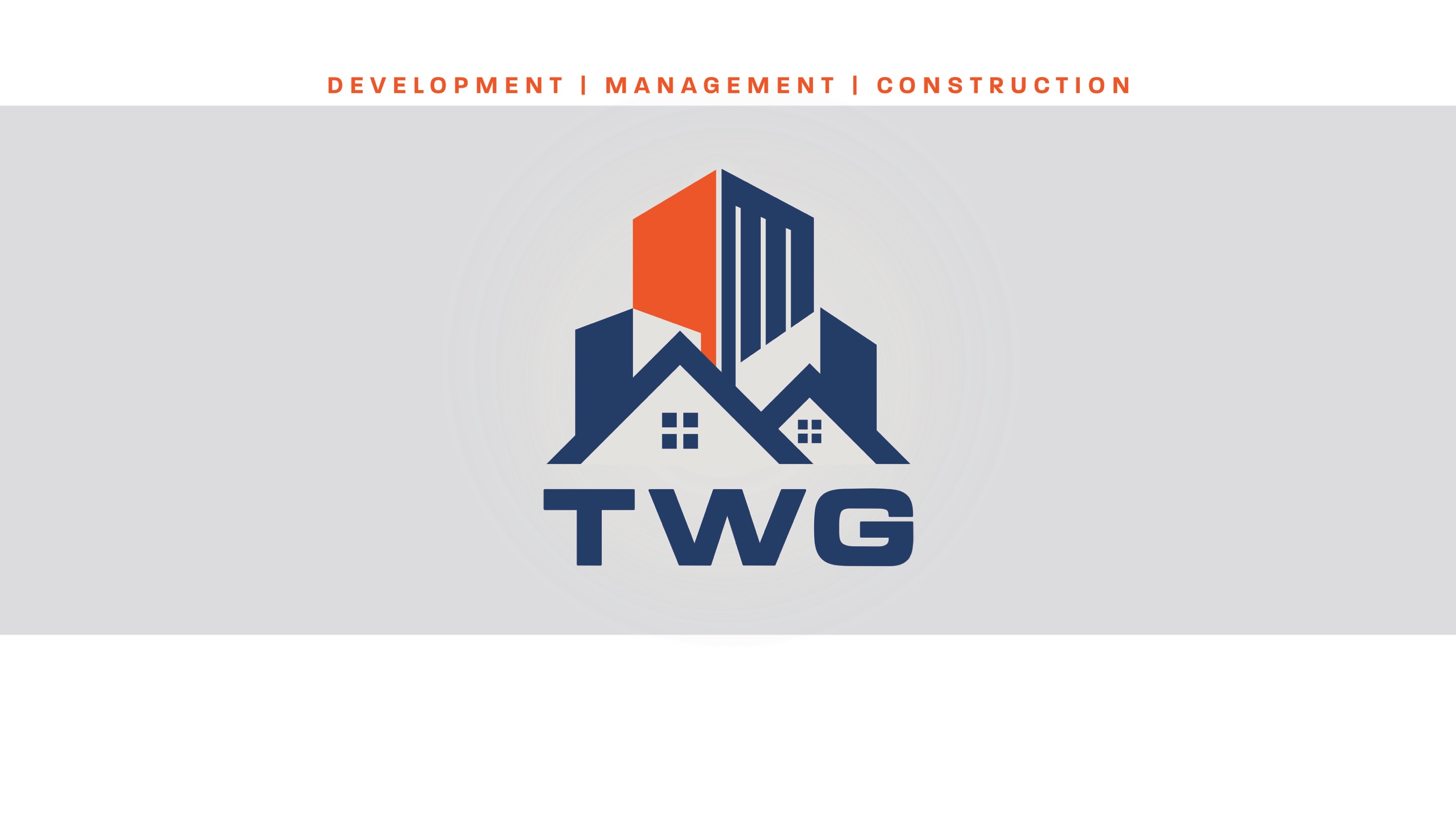 Eight37 Lofts
[Speaker Notes: Change date as needed]
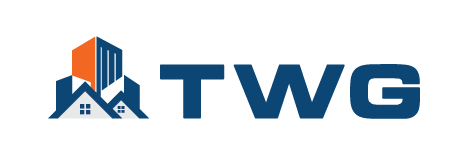 who We Are
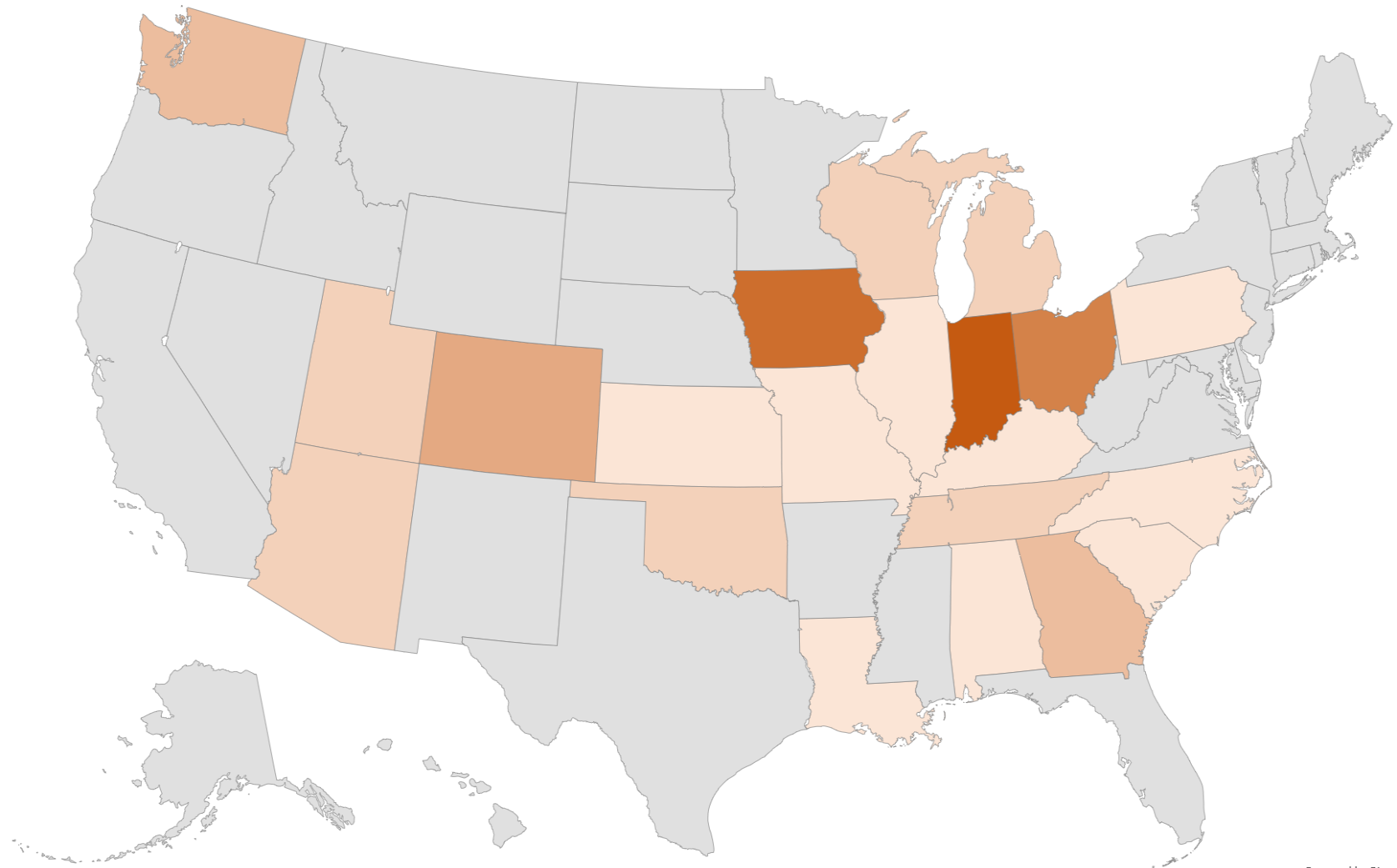 2
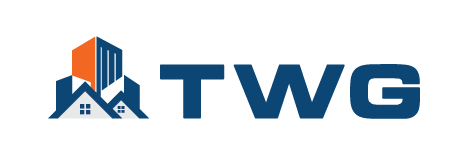 Workforce Housing
3
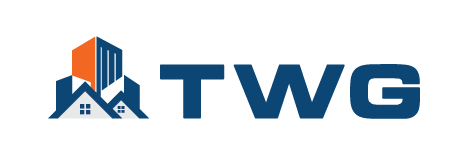 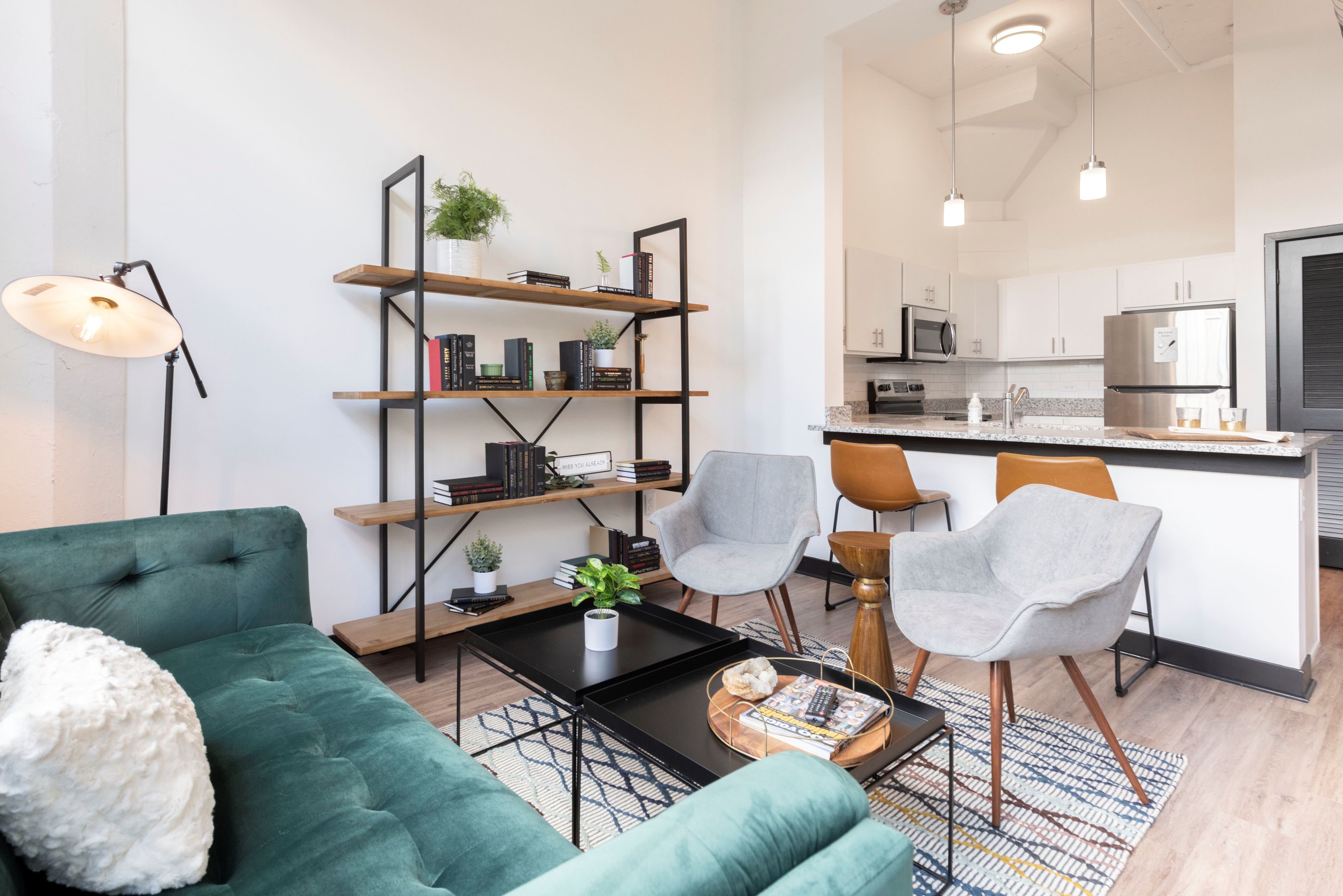 PAST Developments
The Assembly
WORKFORCE 
Indianapolis, Indiana
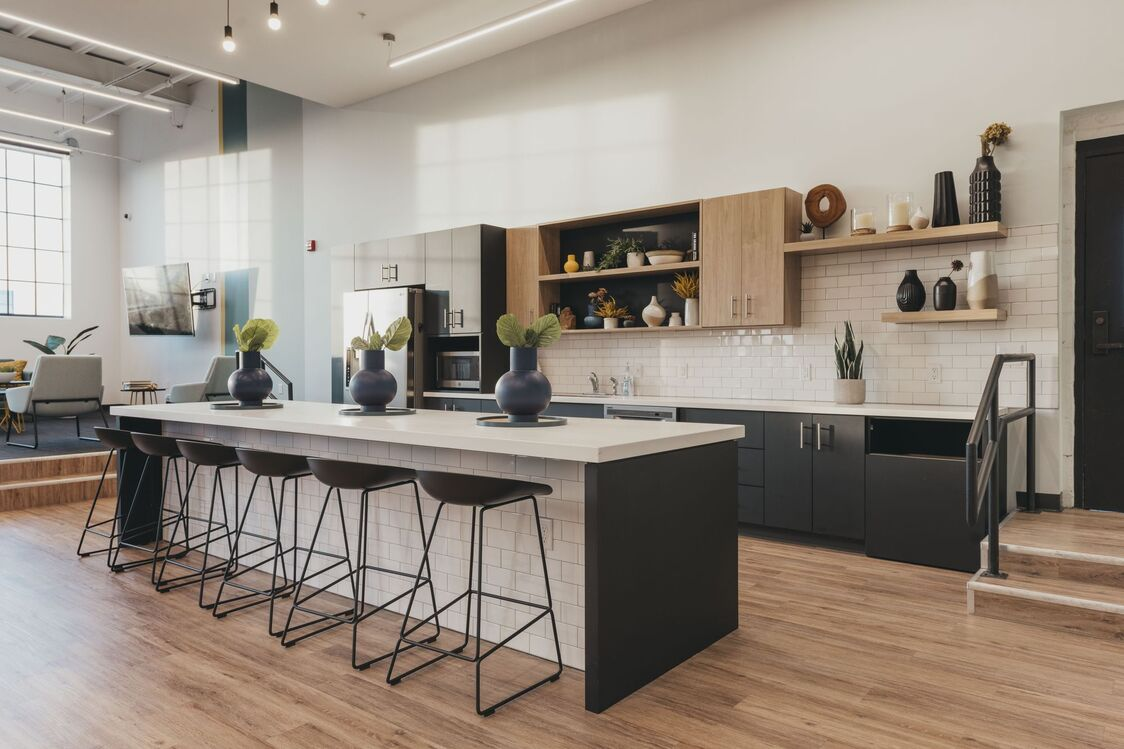 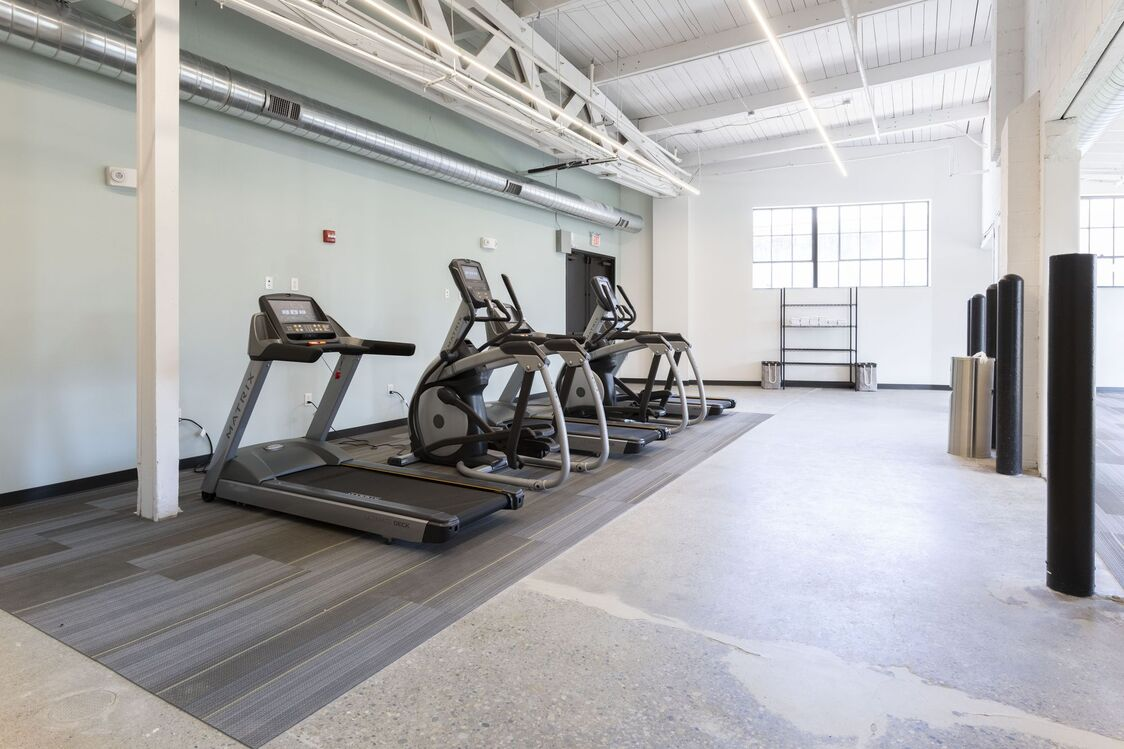 4
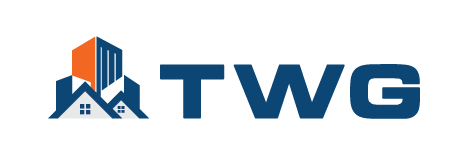 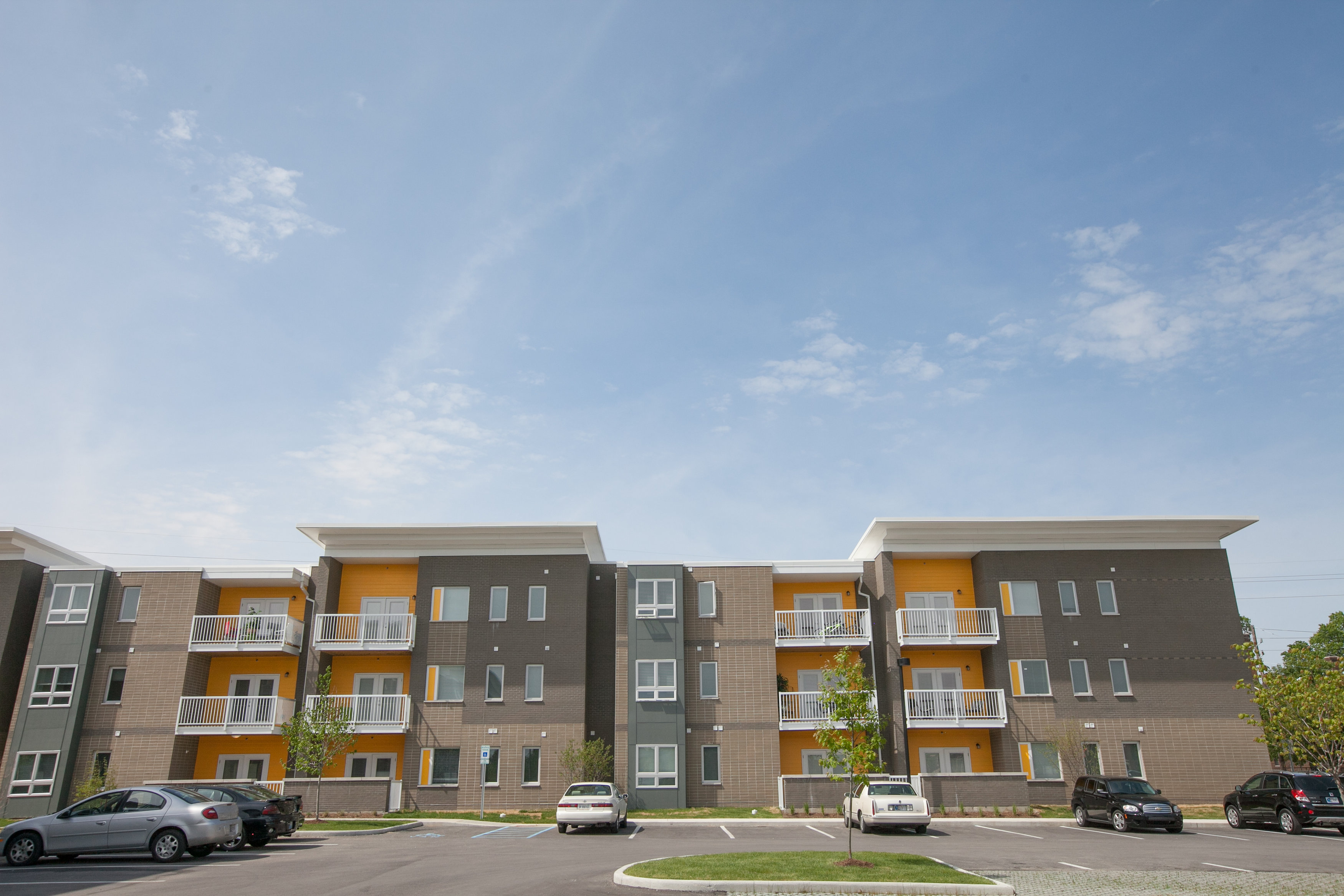 PAST Developments
Illinois Place
WORKFORCE 
Indianapolis, Indiana
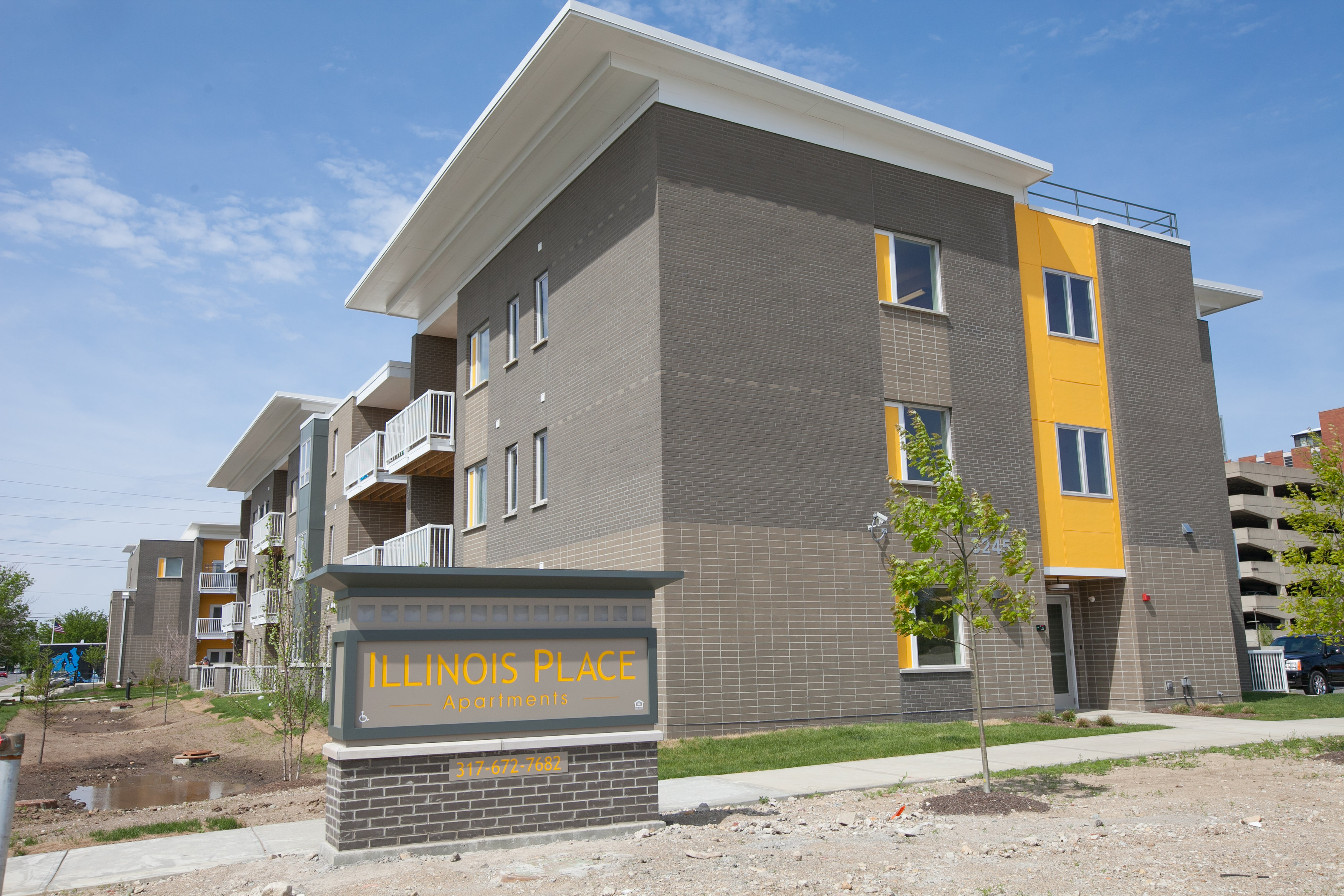 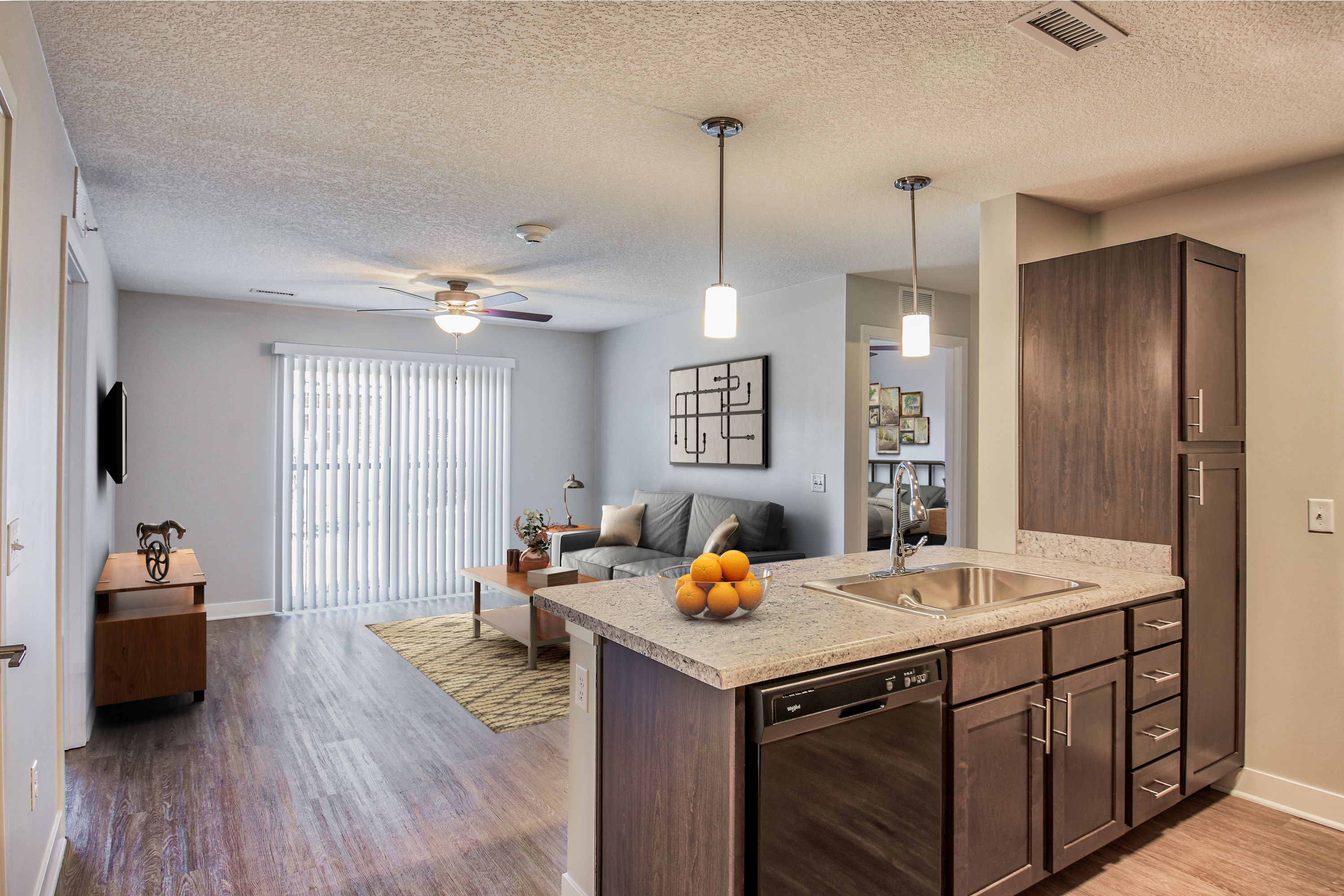 5
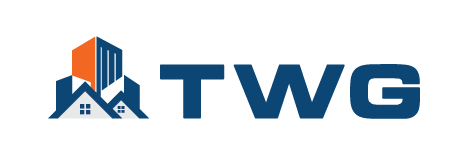 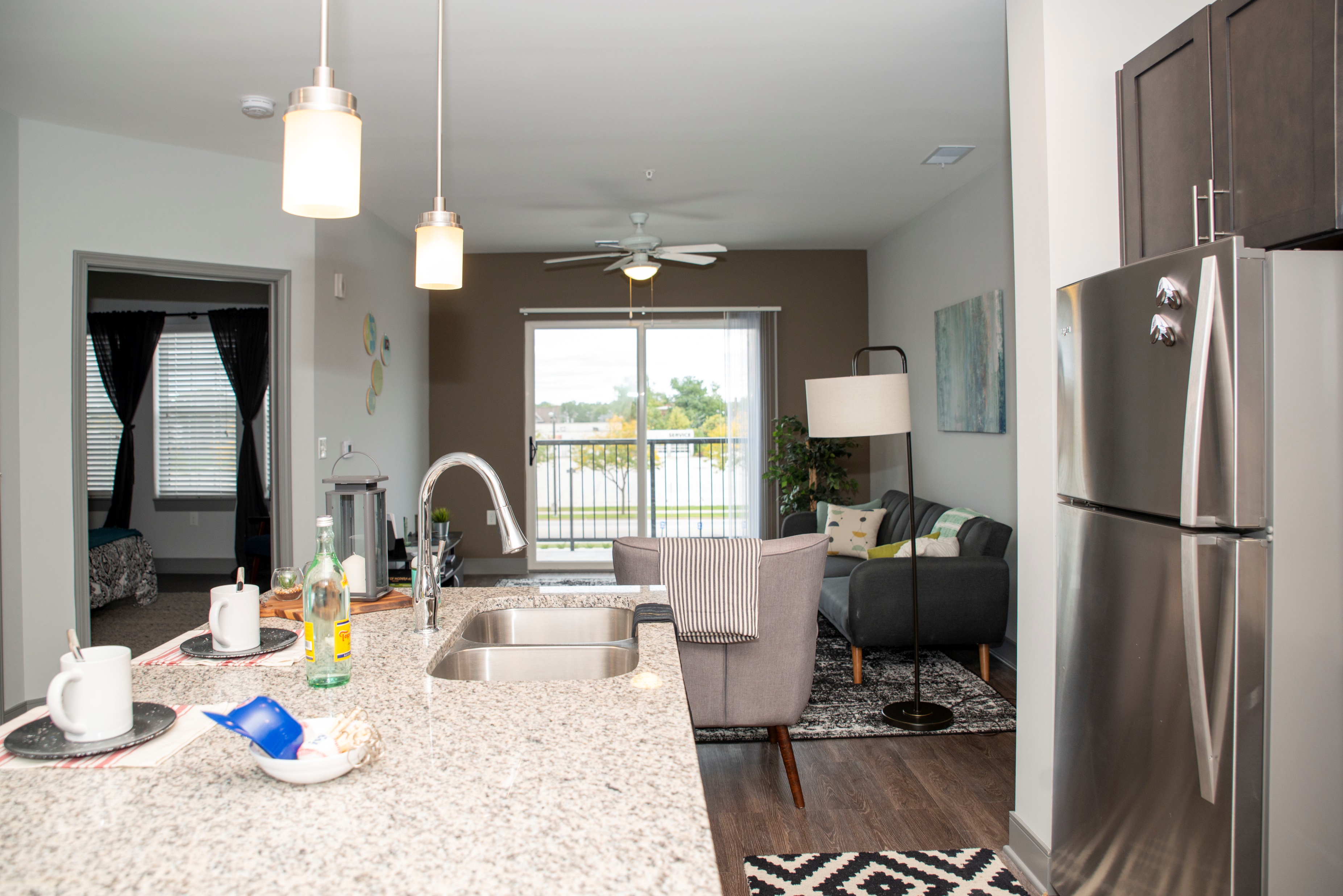 PAST Developments
Ivy at Berlin Place
WORKFORCE 
South Bend, Indiana
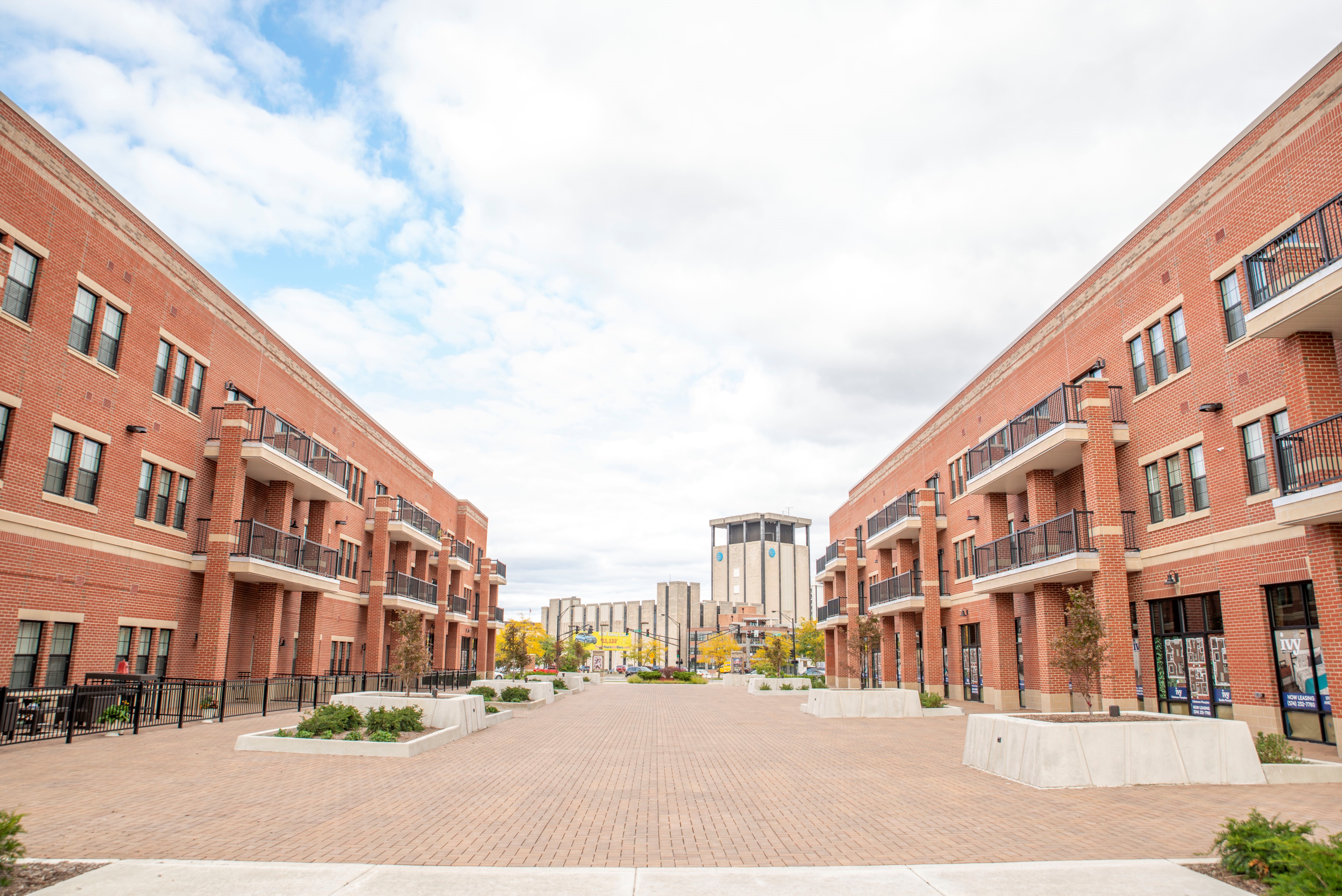 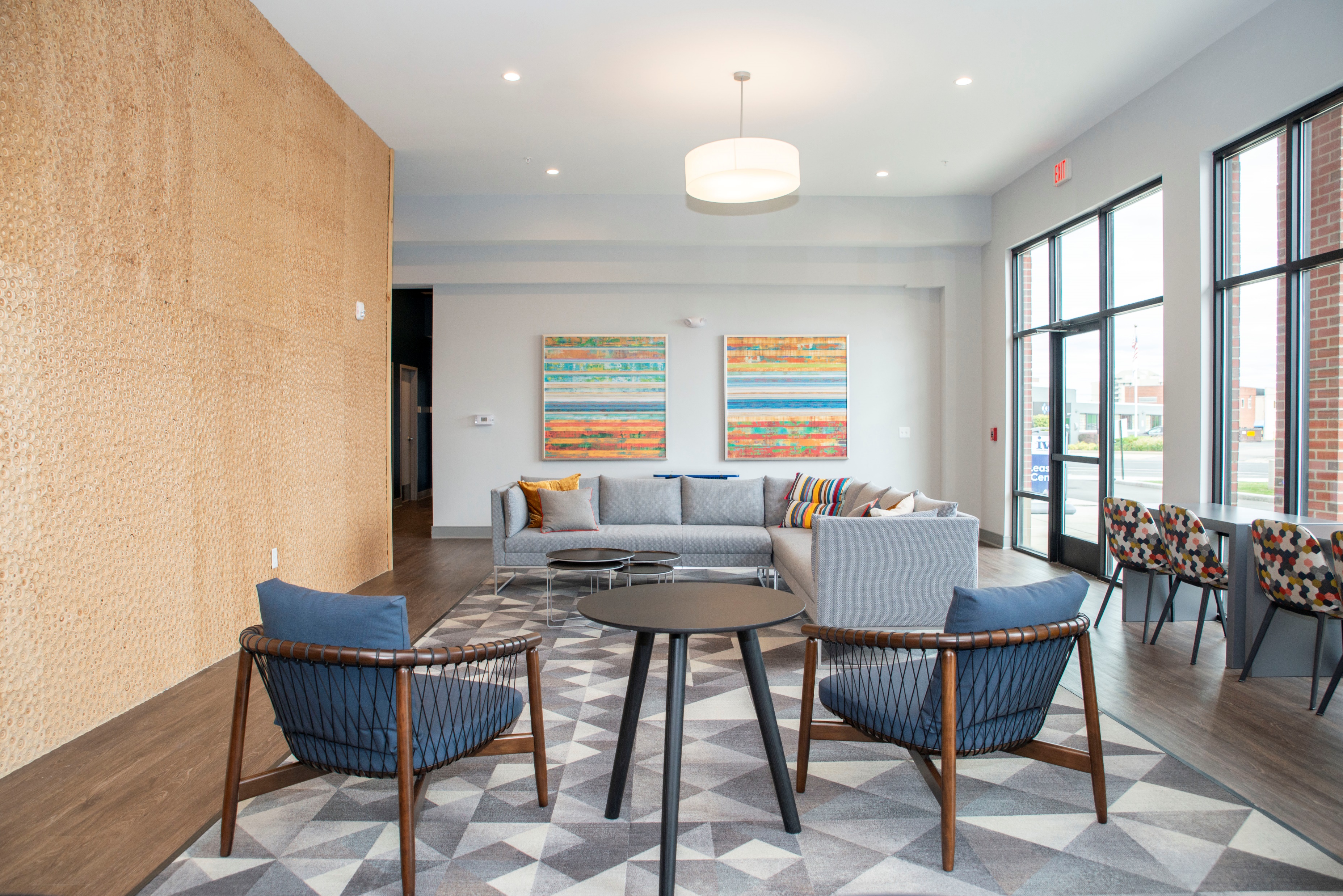 6
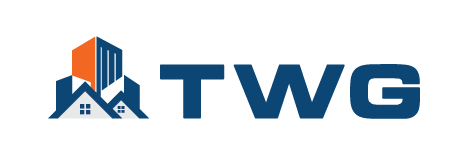 Our Proposed Development
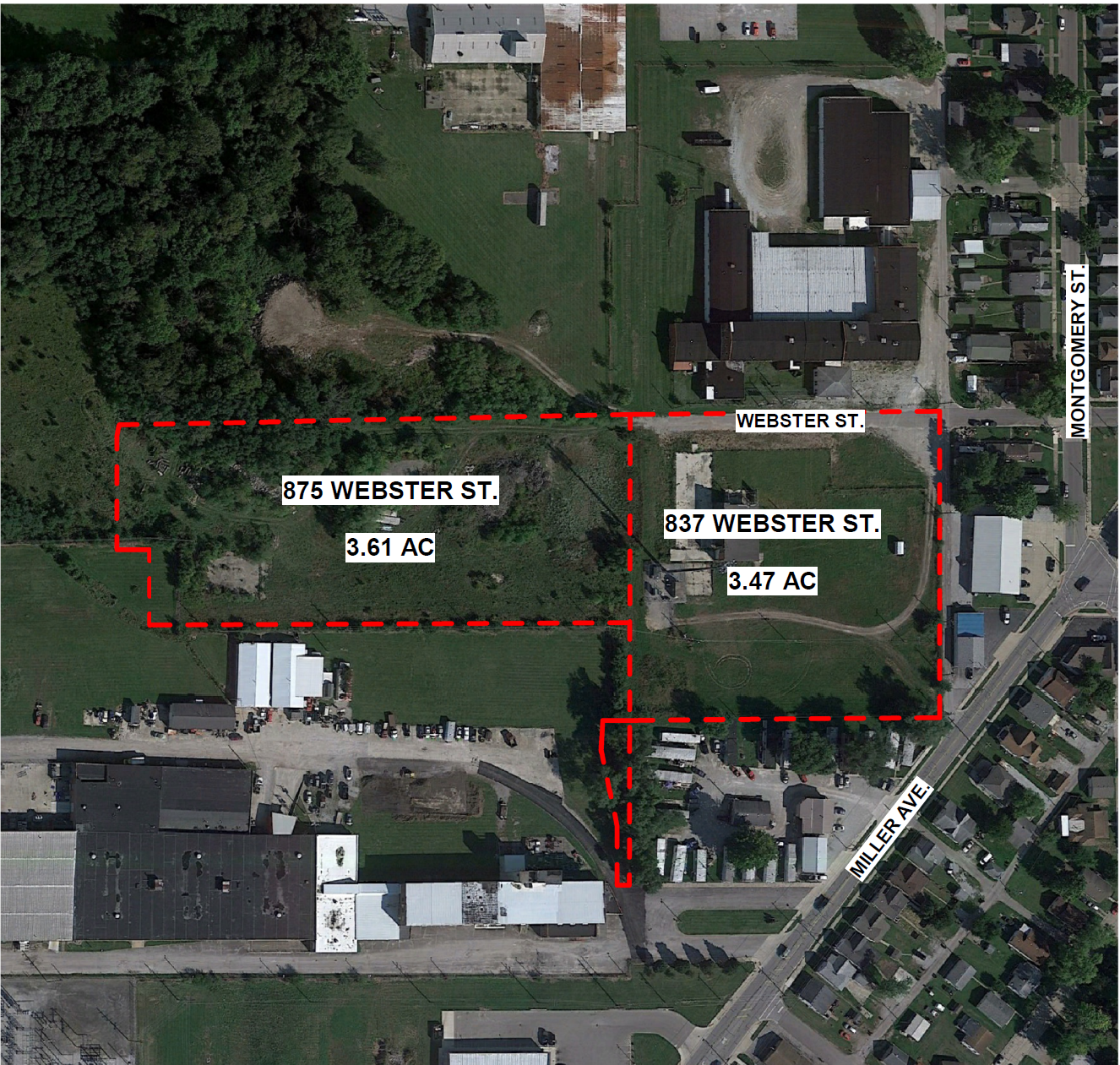 7
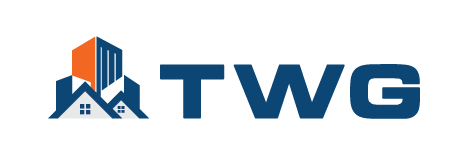 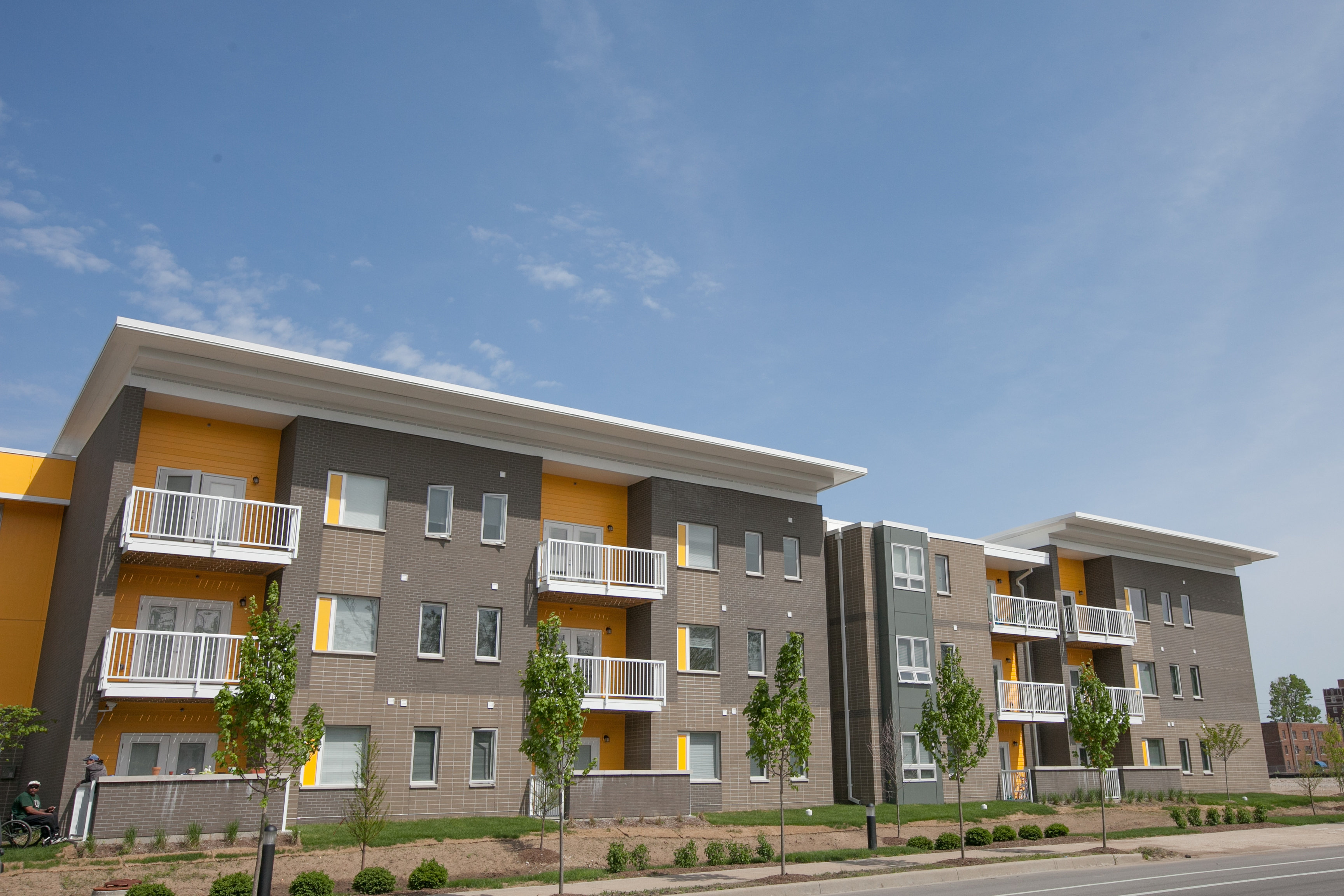 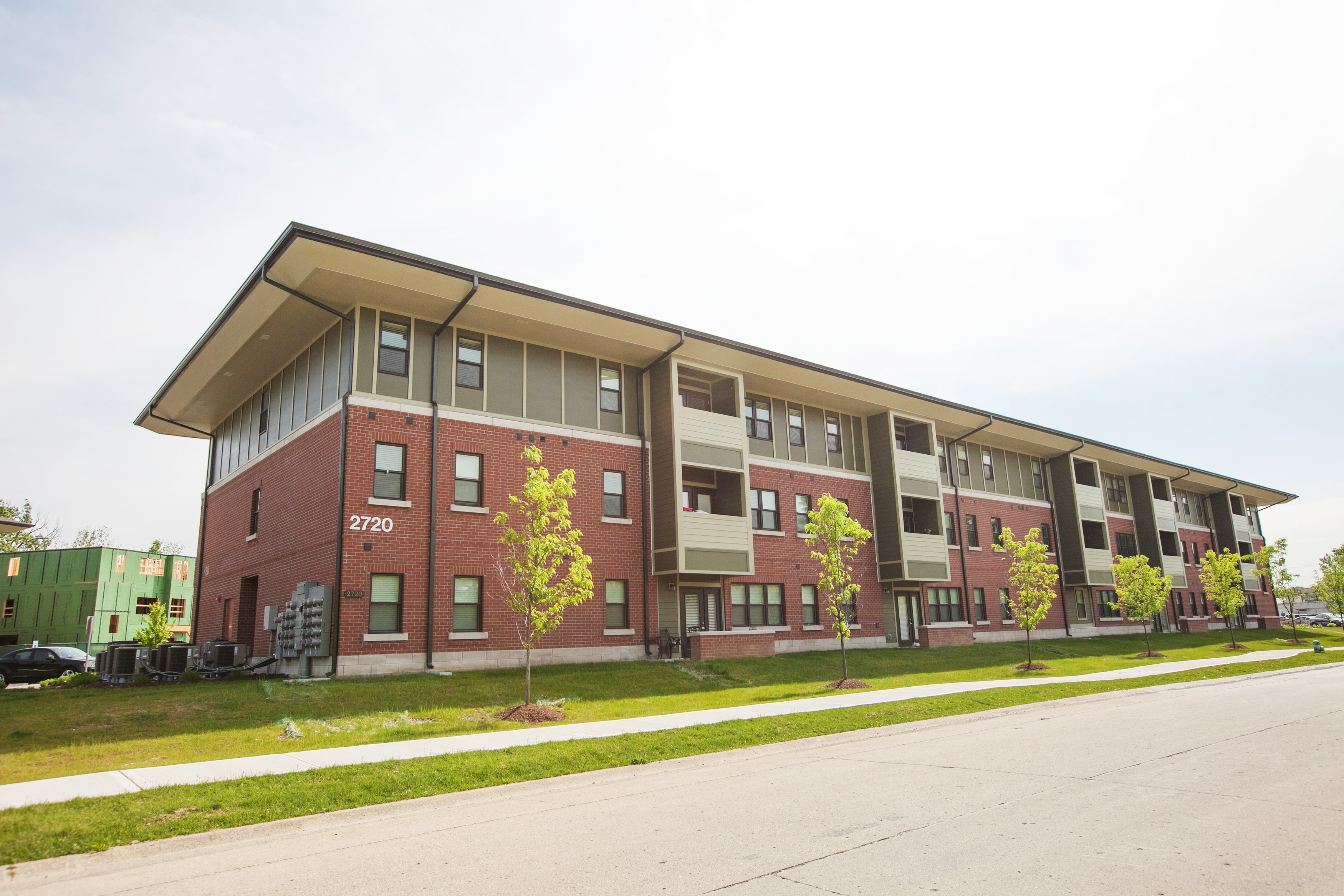 Location
Less than 1 mile to K-12 schools and Downtown Shelbyville 
Close to the new West-Side Trail Connector
Easy access to many restaurants, stores, and community services
Community Amenities
On-site Management & Maintenance
Clubhouse & Indoor Fitness Center
Playground 
Dog Park
Bike Storage with Maintenance Area
Resident Events
Unit Amenities
Energy Star Appliances
Ceiling Fans
LED Lighting
Programmable Thermostats
Dishwasher
In-Unit Laundry
8
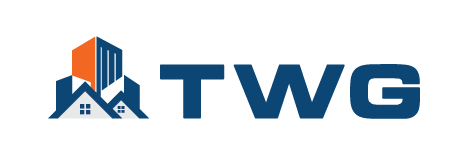 Development Timeline
9
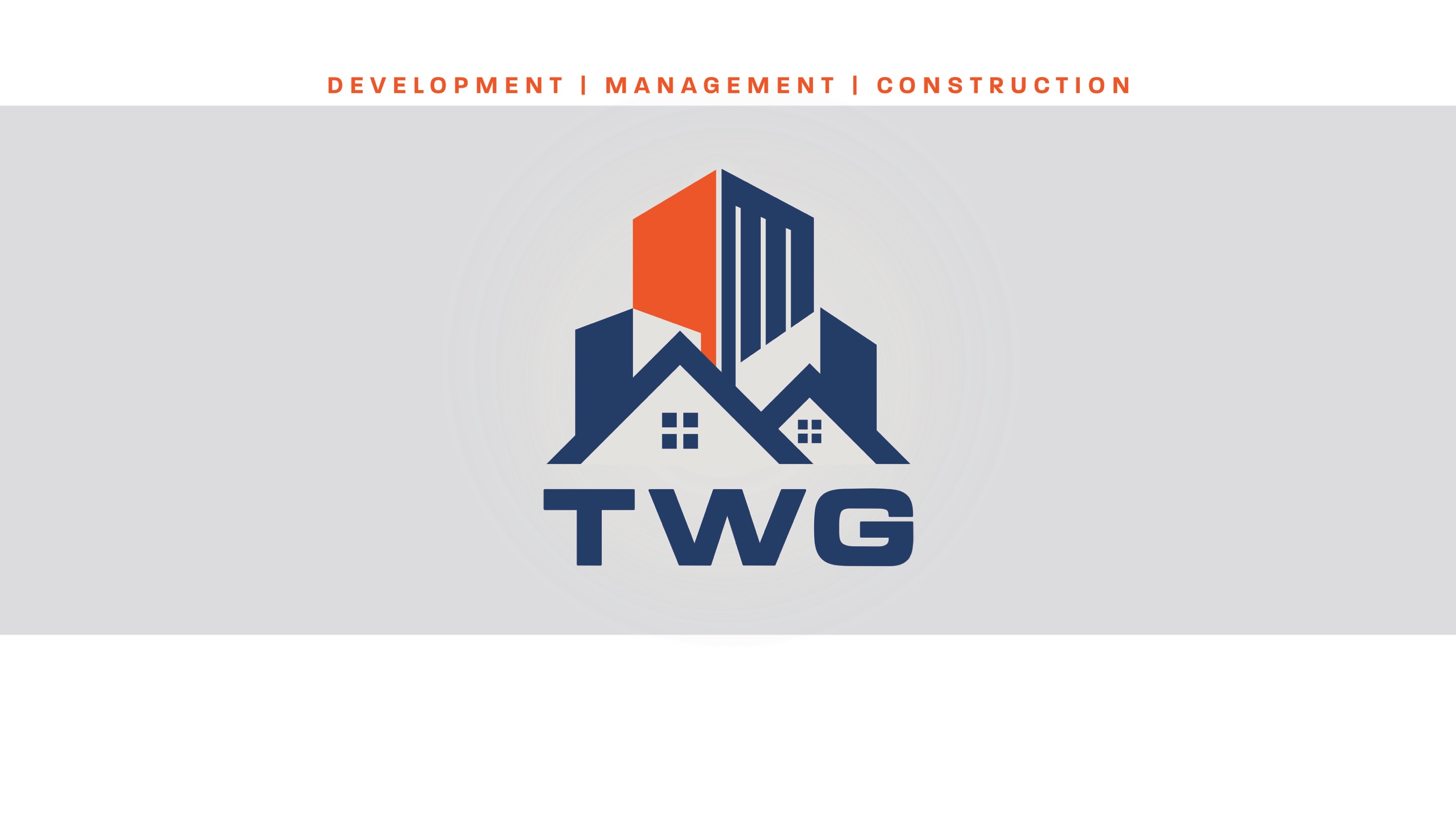 Marisa ConatserDevelopment Director
mconatser@twgdev.com
(317) 656-1056
Developmentcontact 
information
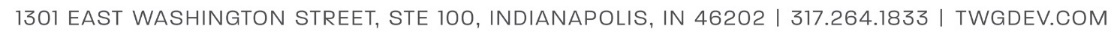 [Speaker Notes: Change date as needed]